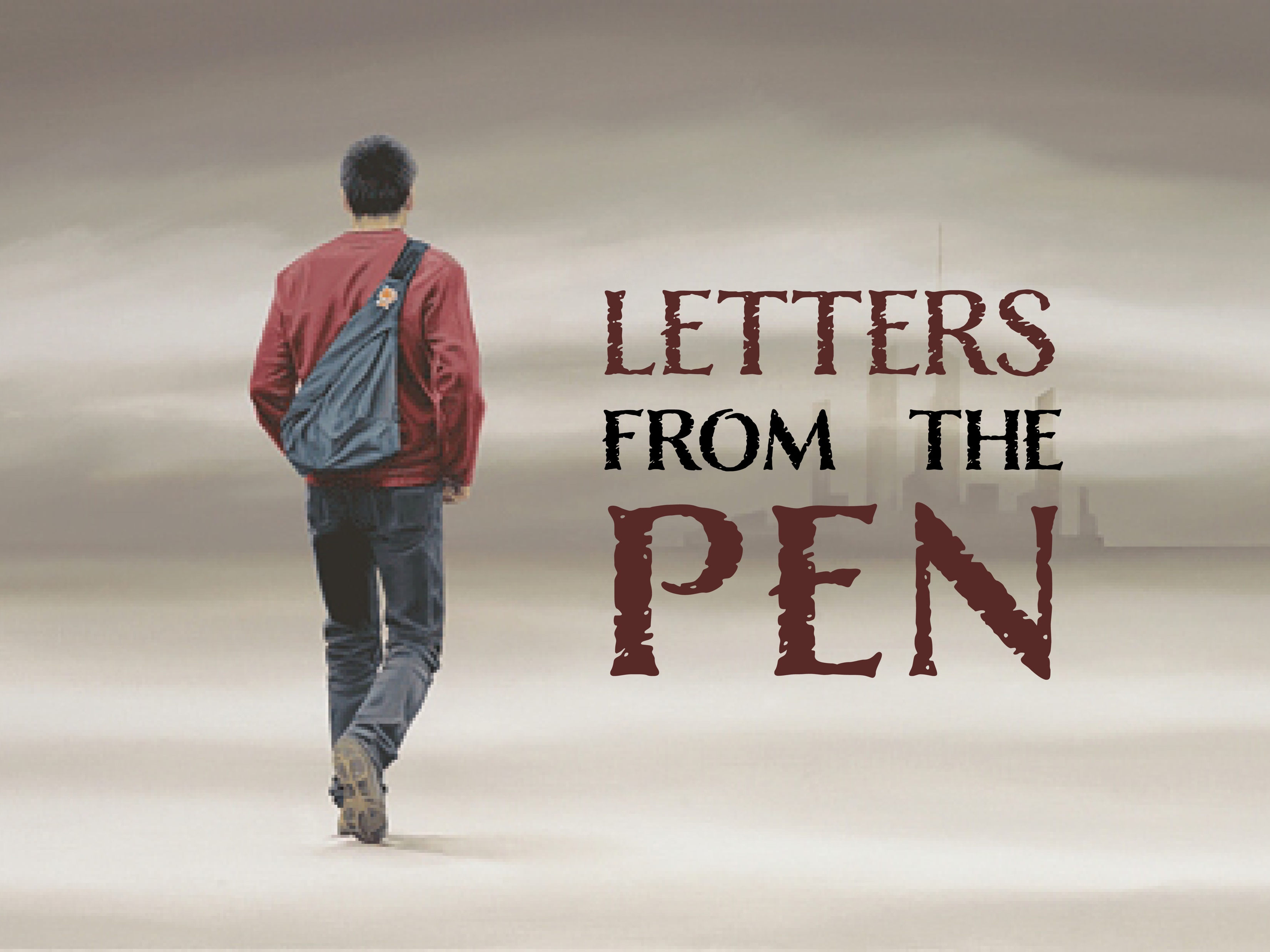 We don’t know how to confess.
Instead of confessing, we try to hide sin. 
Genesis 4:8–9
Joshua 7:19–21
2 Samuel 11:14–15
The problem is pride. 
1 Corinthians 10:11–13
We don’t know how to confess.
We need to learn to confess. 
Luke 18:9–14
Nehemiah 9:6–8, 32–36
Ezra 9:6–9, 10, 13
A refusal to confess keeps us from the healing grace God offers us.
We should openly confess to God. 
1 John 1:8–2:1
There is no justification without confession.
1 John 1:9
We need to confess to one another. 
James 5:16